МКОУ  «Введенская  СОШ  №1  имени  Огненного  выпуска  1941  года»
Основные  следствия  из  постулатов  теории  относительности.
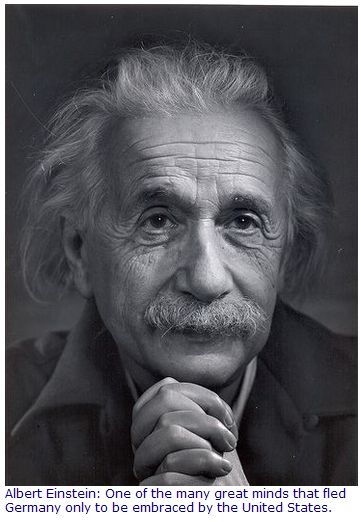 Автор:  Всеволодова  
Антонина  Владимировна, 
учитель  физики
с. Введенское, 2014 г.
Цели  и  задачи  урока:
««С тех пор, как за теорию относительности принялись математики, я ее уже сам больше не понимаю.»                                                                                                                                                                                                                          А. Эйнштейн
Изучить релятивистский  закон  сложения  скоростей;
Рассмотреть   зависимость  линейных  размеров  тела  от  скорости  его  движения  относительно  данной  системы  отсчета;
Изучить  эффект  замедления  времени  в  движущихся  системах  отсчета;  
Научиться  решать  задачи  по  изученным  формулам.
МКОУ  «Введенская  СОШ  №1»  Всеволодова  А.В.
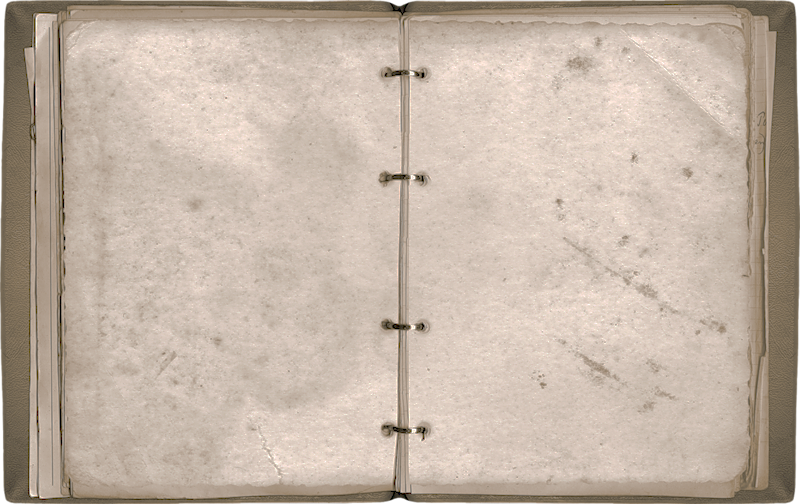 «Вы  не  можете  объяснить  это  простыми  словами, вы  не  до  конца  это  понимаете»                                                                                                             А. Эйнштейн
Аукцион  знаний
1. Какие  противоречия  возникли  между  электродинами-кой  Максвелла  и  механикой  Ньютона?  
(цена  вопроса – 20 баллов)
2. Какими  тремя способами  пытались  преодолеть  возникшие  противоречия?
(цена  вопроса – 15 баллов)
МКОУ  «Введенская  СОШ  №1»  Всеволодова  А.В.
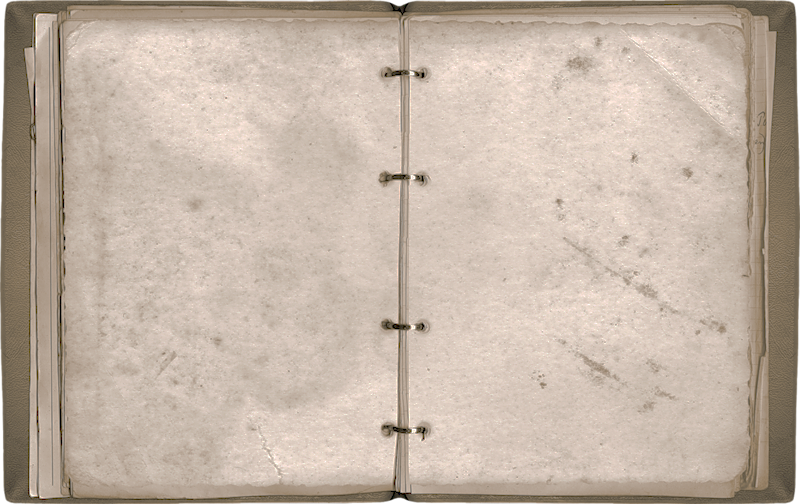 «Вы  не  можете  объяснить  это  простыми  словами, вы  не  до  конца  это  понимаете»                                                                                                             А. Эйнштейн
Аукцион  знаний
3. Какой  способ  преодоления  противоре-чий  оказался  единственно  правильным? 
(цена  вопроса – 5 баллов)
4. В  чем  состоял  опыт  А.Майкельсона  и  Э.Морли  по  обнаружению  «эфирного  ветра»?
(цена  вопроса – 17 баллов)
МКОУ  «Введенская  СОШ  №1»  Всеволодова  А.В.
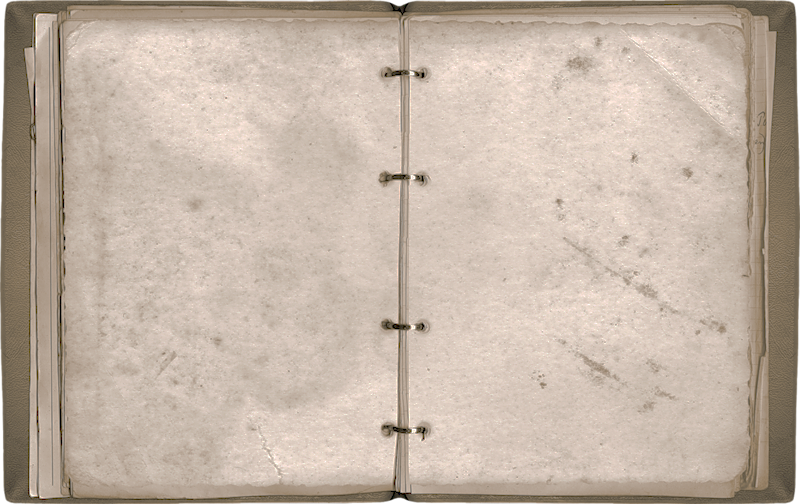 «Вы  не  можете  объяснить  это  простыми  словами, вы  не  до  конца  это  понимаете»                                                                                                             А. Эйнштейн
Аукцион  знаний
5. Сформулировать  и  пояснить  первый  постулат  теории  относительности
(цена  вопроса – 10 баллов)
6. Сформулировать  и  пояснить  второй  постулат  теории  относительности
(цена  вопроса – 17 баллов)
МКОУ  «Введенская  СОШ  №1»  Всеволодова  А.В.
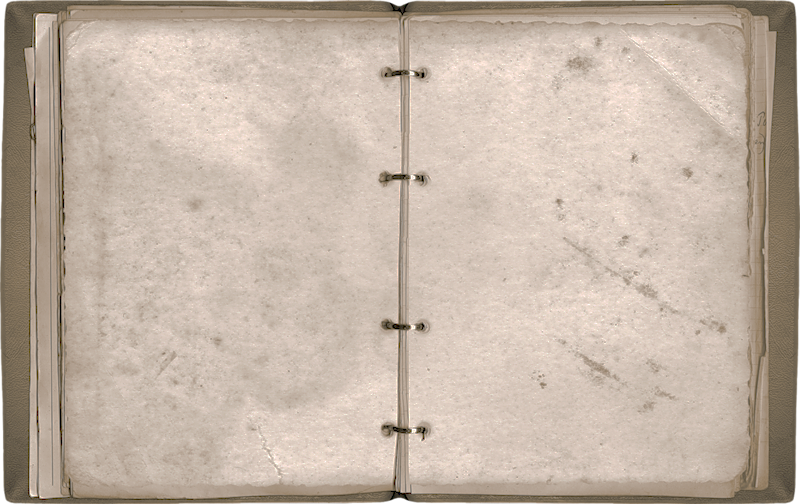 «Кто  никогда  не  совершал  ошибок, тот  никогда  не пробовал  
что – то  новое»                                                                                                             А. Эйнштейн
Где  ошибка?
(10  баллов  за  каждое  верное  исправление)
Все  процессы  в  природе  протекают  одинаково  во  всех  неинерциальных  системах  отсчета; 
Скорость  света  в  вакууме  равна  30 000  км/с  и  зависит  от  выбора  системы  отсчета; 
Скорость  света  в  подвижной  системе  отсчета  меньше, чем  в  неподвижной;
Существует  особая  преимущественная  система  отсчета, относительно  которой  движутся  все  тела  во  вселенной.
МКОУ  «Введенская  СОШ  №1»  Всеволодова  А.В.
Скорость  света
Скорость света в вакууме (с=3·108м/с) – предельная скорость движения материи; никакое материальное тело ни в одной системе отсчета не может иметь большей  скорости, никакой энергетический сигнал не может быть передан с большей скоростью.
МКОУ  «Введенская  СОШ  №1»  Всеволодова  А.В.
Относительность  расстояний
Расстояние  между  любыми  двумя  точками  тела  зависит  от  скорости  движения  тела  относительно  данной  системы  отсчета.
расстояние  между  точками  в  системе  отсчета, относительно  которой  тело  покоится;
 
расстояние  между  точками  в  системе  отсчета, относительно  которой  тело  движется  со  скоростью  V;

скорость  света  в  вакууме.
МКОУ  «Введенская  СОШ  №1»  Всеволодова  А.В.
Относительность  промежутков  времени
Интервал  времени  между  двумя  событиями  в  движущейся  системе  отсчета  меньше, чем  интервал  времени  между  этими  же  событиями  в  неподвижной  системе  отсчета.
Промежуток  времени  между  двумя  событиями  в  системе  отсчета, движущейся  относительно  неподвижной  системы  отсчета  со  скоростью  V  (собственное  время);
 
Промежуток  времени  между  двумя  событиями  в  неподвижной  системе  отсчета;

скорость  света  в  вакууме.
МКОУ  «Введенская  СОШ  №1»  Всеволодова  А.В.
Релятивистский  закон  сложения  скоростей
Y1
Y
Скорость  движения  подвижной  системы  отсчета  относительно  неподвижной;
 
Скорость  движения  тела  относительно  подвижной  системы  отсчета  X1O1Y1;

Скорость  движения  тела  относительно  неподвижной  системы  отсчета  XOY.
O
X1
O1
X
МКОУ  «Введенская  СОШ  №1»  Всеволодова  А.В.
Релятивистский  закон  сложения  скоростей
1.  При                релятивистский  закон  сложения  скоростей  превращается  в  классический:
МКОУ  «Введенская  СОШ  №1»  Всеволодова  А.В.
Относительность  массы
Масса  тела  в  системе  отсчета, движущейся  относительно  неподвижной  системы  отсчета  со  скоростью V;
 
Масса  тела  в  неподвижной  системе  отсчета;

скорость  света  в  вакууме.
При                           m = m0
МКОУ  «Введенская  СОШ  №1»  Всеволодова  А.В.
Формула  Эйнштейна
полная энергия тела определяется произведением релятивистской массы тела (m) и квадрата скорости света в вакууме (с).
МКОУ  «Введенская  СОШ  №1»  Всеволодова  А.В.
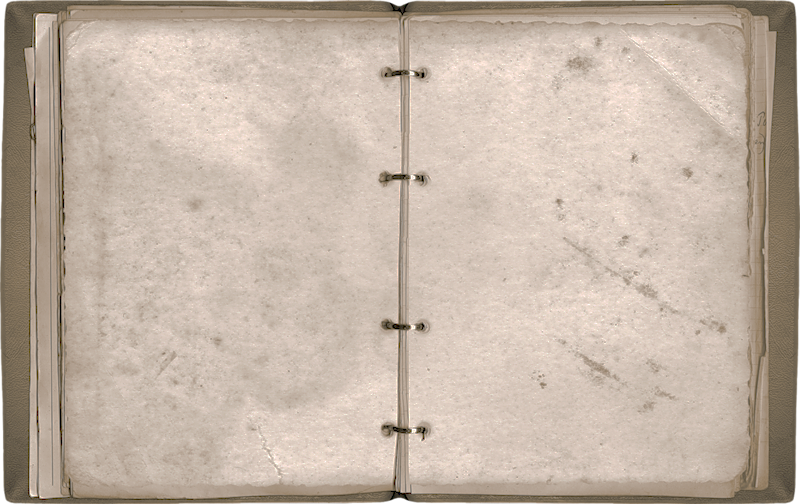 «Разница  между  гениальностью   и  глупостью  в  том, что  у  первой  есть  границы» 
А. Эйнштейн
Решение  задач
Рассмотрим  примеры  решения  задач  по  теме  «Специальная  теория  относительности», Урок  43
http://elschool45.ru/mod/page/view.php?id=33819  (решение  задач  1 – го  уровня  сложности);
http://elschool45.ru/mod/page/view.php?id=33820 (решение  задачи  3 – го  уровня  сложности) – сложение  скоростей
МКОУ  «Введенская  СОШ  №1»  Всеволодова  А.В.
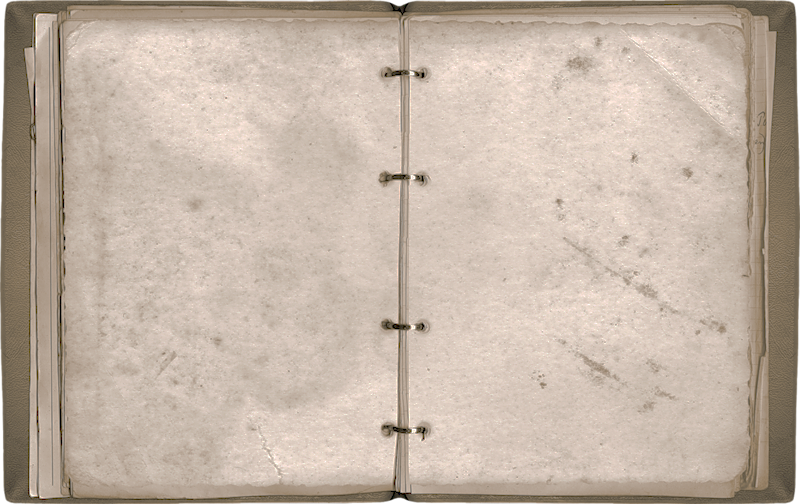 Самостоятельное  решение  задач
1. С  какой  скоростью  движется  космический  корабль, если                                    
                      ?
2. Вычислить  длину  стержня, движущегося  со  скоростью               V= 2,5 ·10⁸ м/с, если  в  неподвижной  системе  отсчета  она  равна 1м?
МКОУ  «Введенская  СОШ  №1»  Всеволодова  А.В.
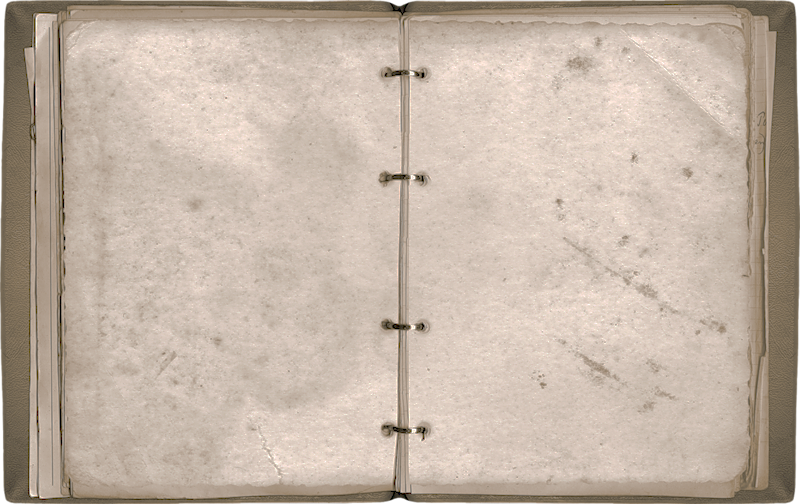 «Единственное, что мешает мне учиться, - это полученное мной образование.»                                                                                                             А. Эйнштейн
Закрепление
1. Как  будет  выглядеть  формула  
при               ,  при              ?
2. Вычислите     , если
3. В  чем  состоит  релятивистский  эффект  замедления  времени?
4. При  каких  скоростях релятивистский  закон  сложения  скоростей  переходит  в  классический  (закон Галлилея)?
5. Как  изменится  длина  стержня  при              ?
МКОУ  «Введенская  СОШ  №1»  Всеволодова  А.В.
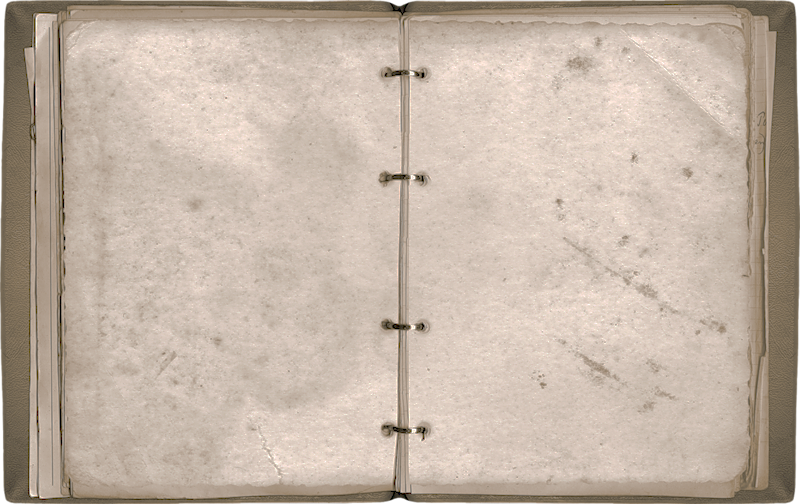 Итоги  урока
Что  нового  узнали  сегодня  на  уроке?
  Проанализируйте  свои  карты  самоконтроля, выделите  те  пункты, над  которыми  вам  нужно  будет  поработать  дома.
МКОУ  «Введенская  СОШ  №1»  Всеволодова  А.В.
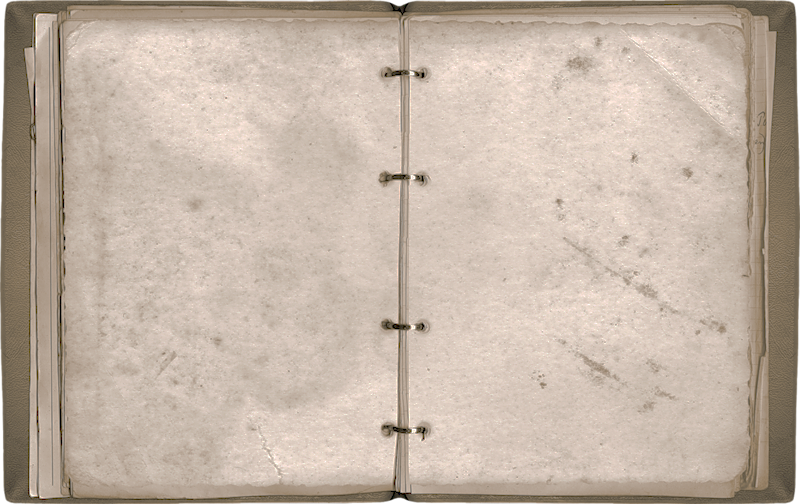 «Если теория относительности подтвердится, то немцы скажут, что я немец, а французы - что я гражданин мира; но если мою теорию опровергнут, французы объявят меня немцем, а немцы - евреем.
А. Эйнштейн
Домашнее  задание
§ 78  (стр. 232)
Упр. 11  (1)
Подготовиться  к  обсуждению  вопроса  «Парадокс  релятивистского  закона  сложения  скоростей», используя  http://www.newtheory.ru
МКОУ  «Введенская  СОШ  №1»  Всеволодова  А.В.